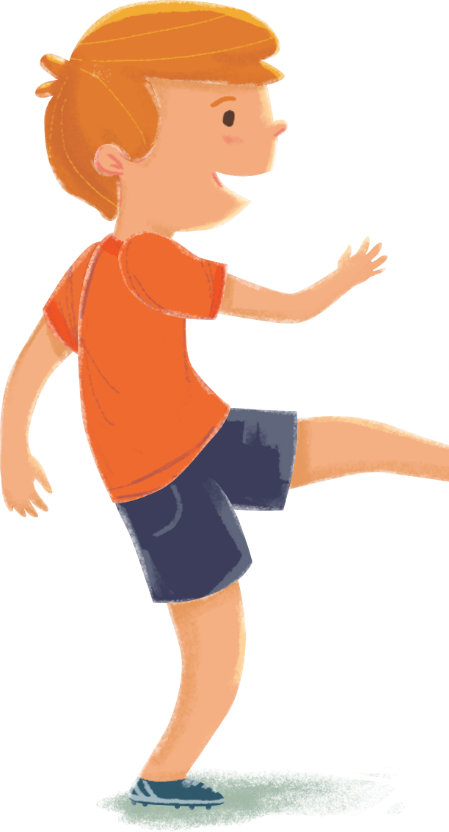 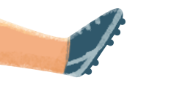 Гимнастика с упражнениями: для профилактики плоскостопия и профилактики нарушений осанки
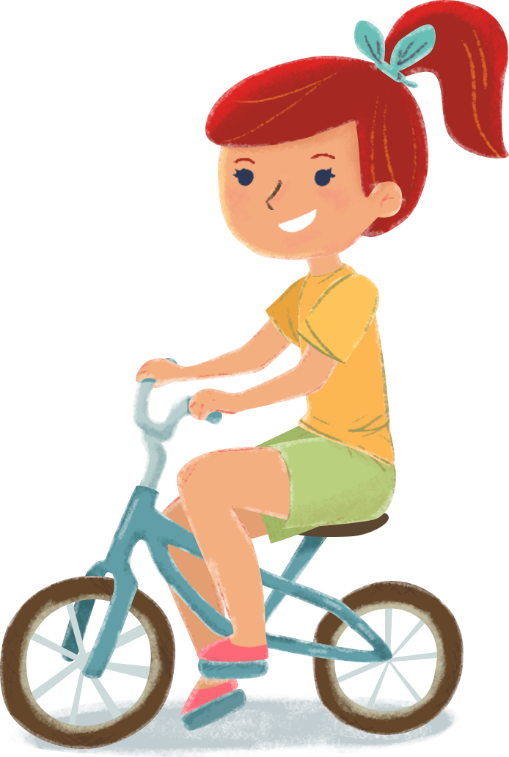 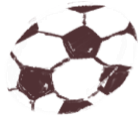 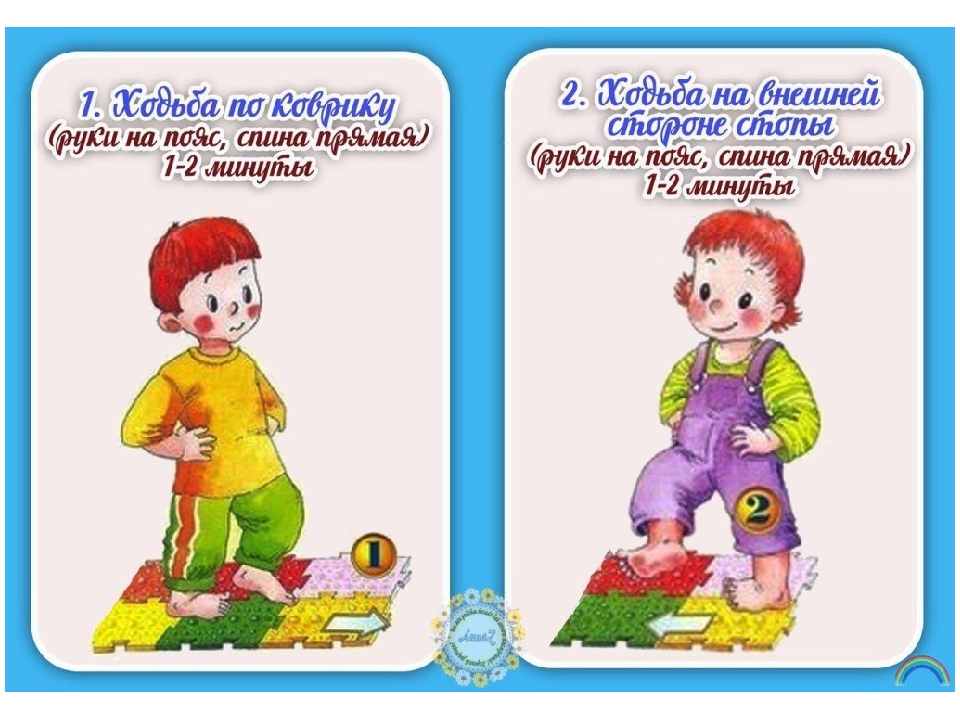 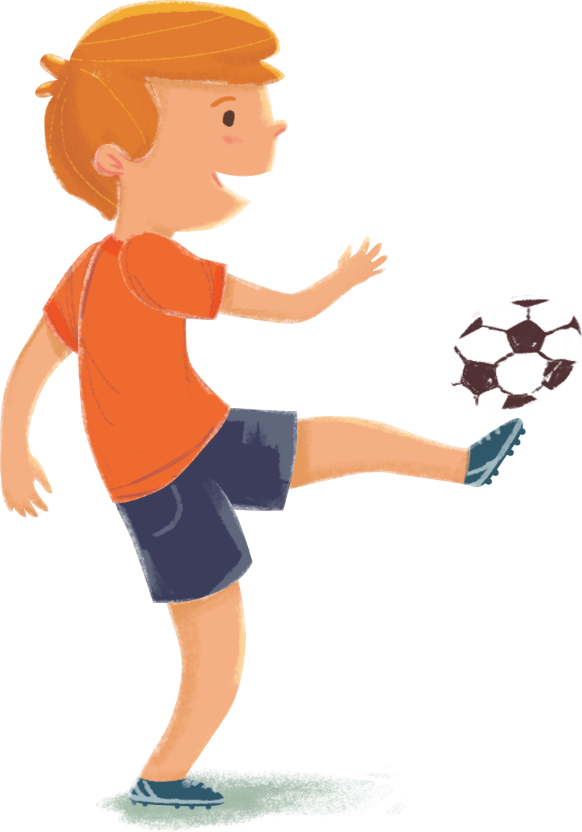 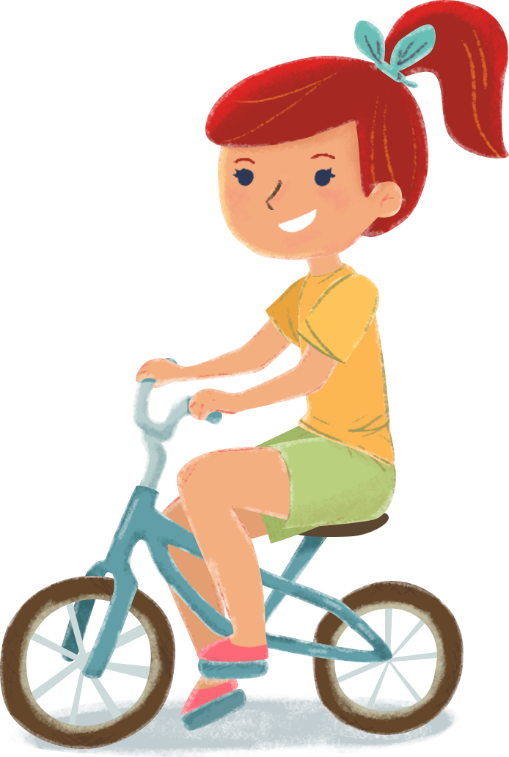 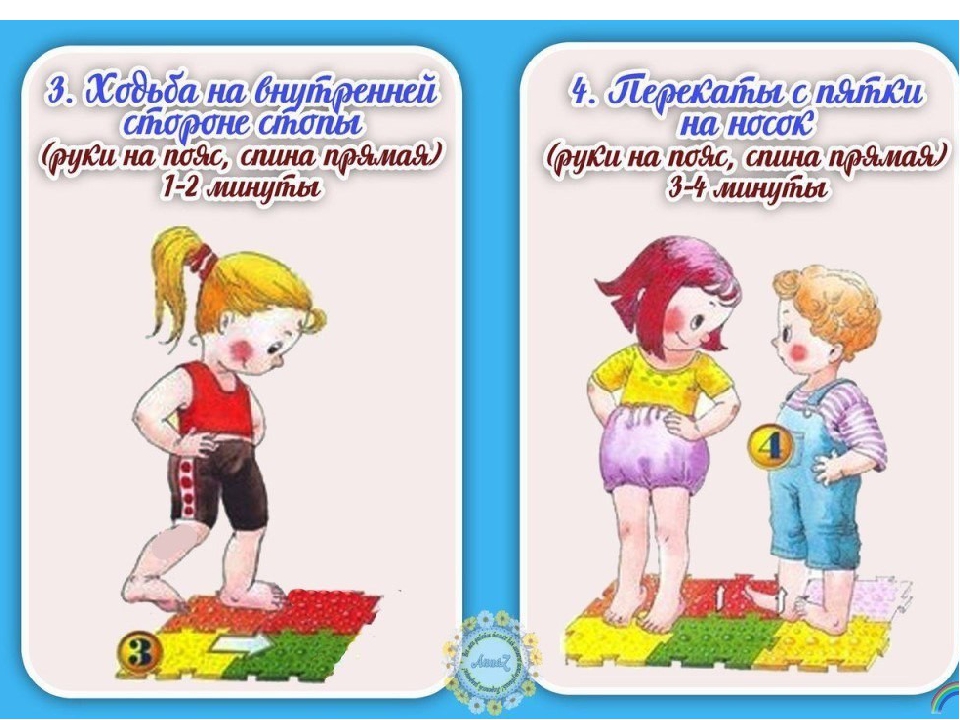 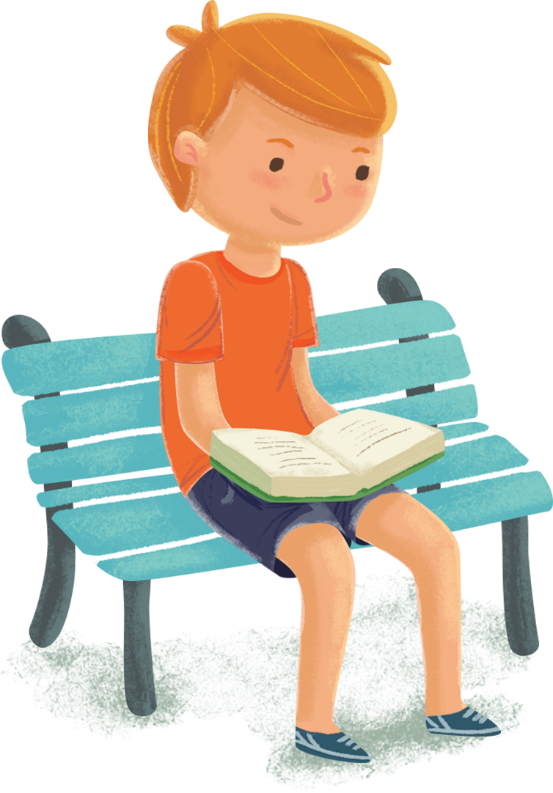 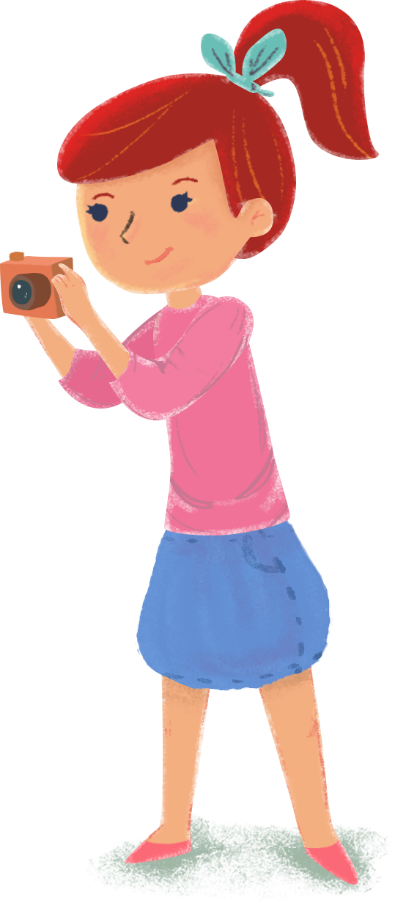 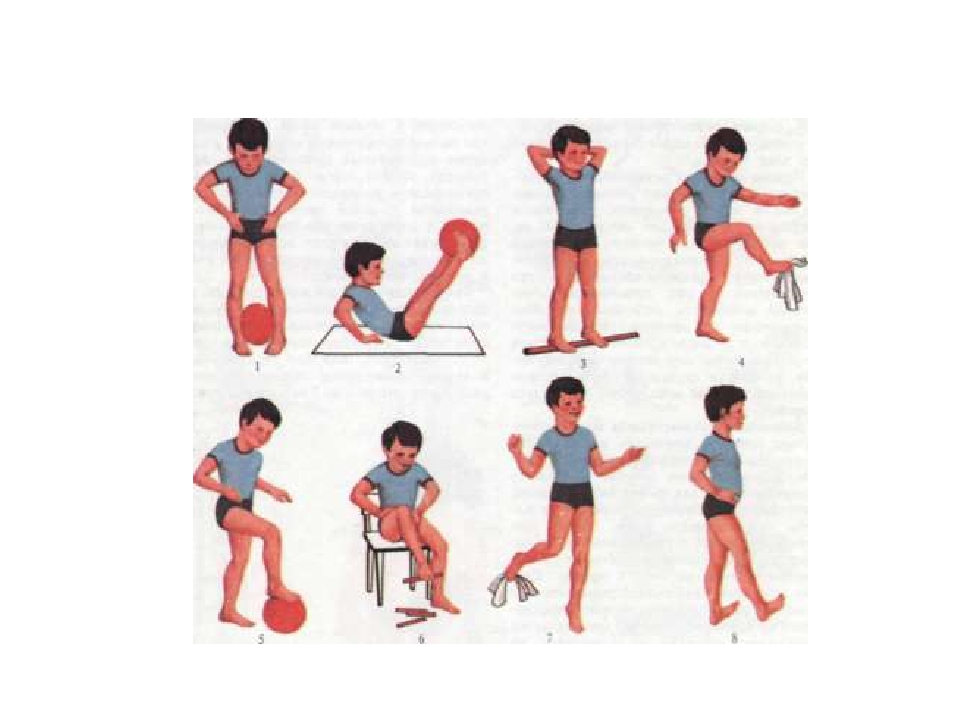 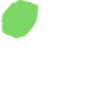 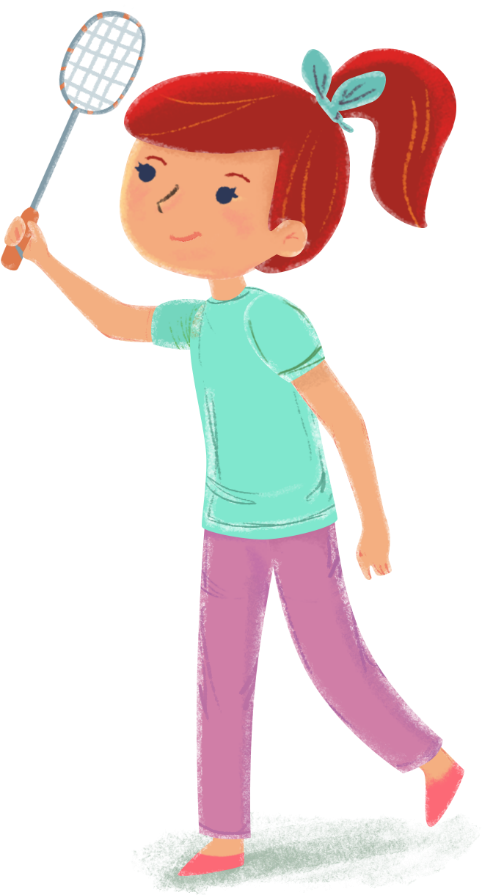 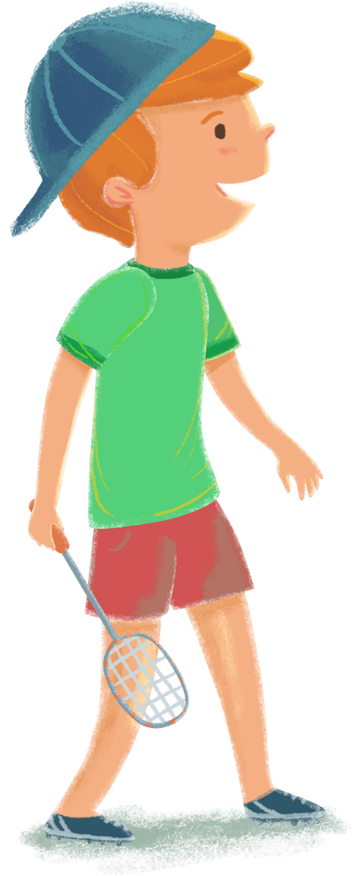 Упражнения для профилактики нарушений осанки
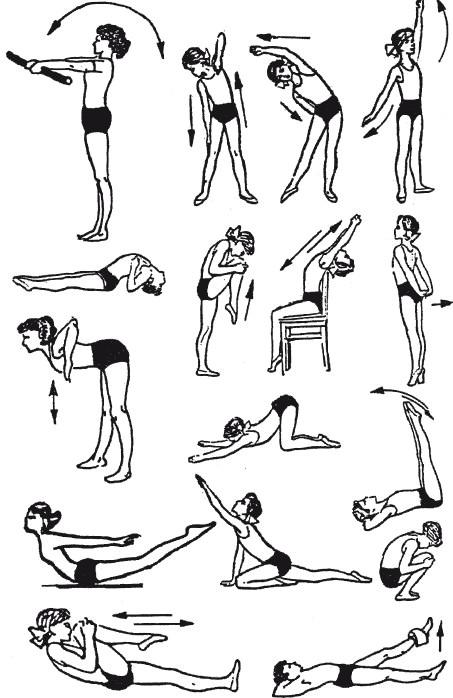 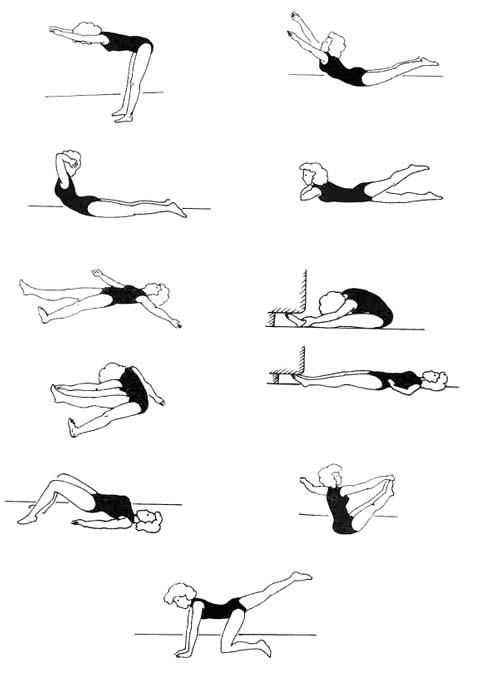 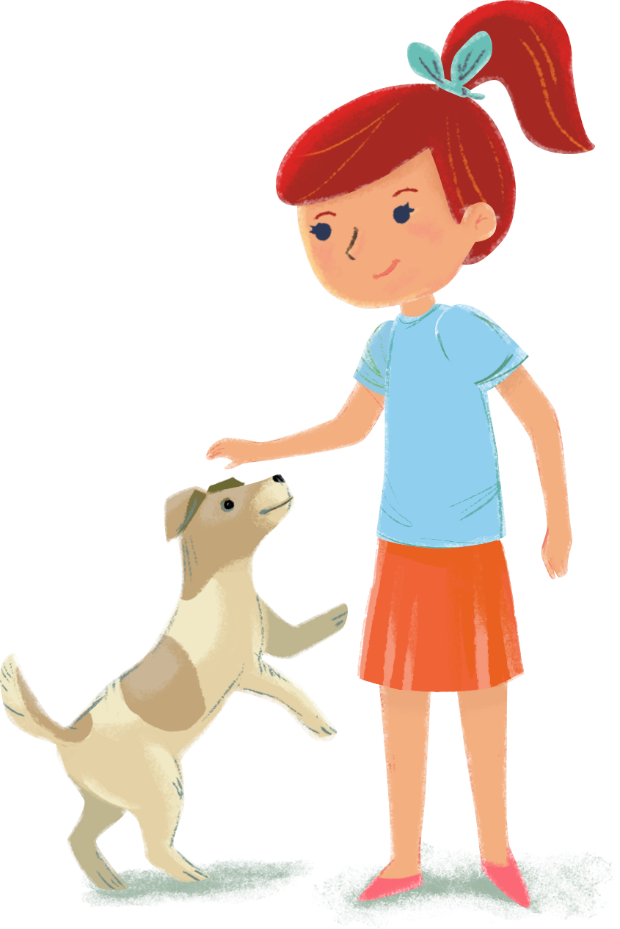 М о л о д е ц !